■PRICE CARD
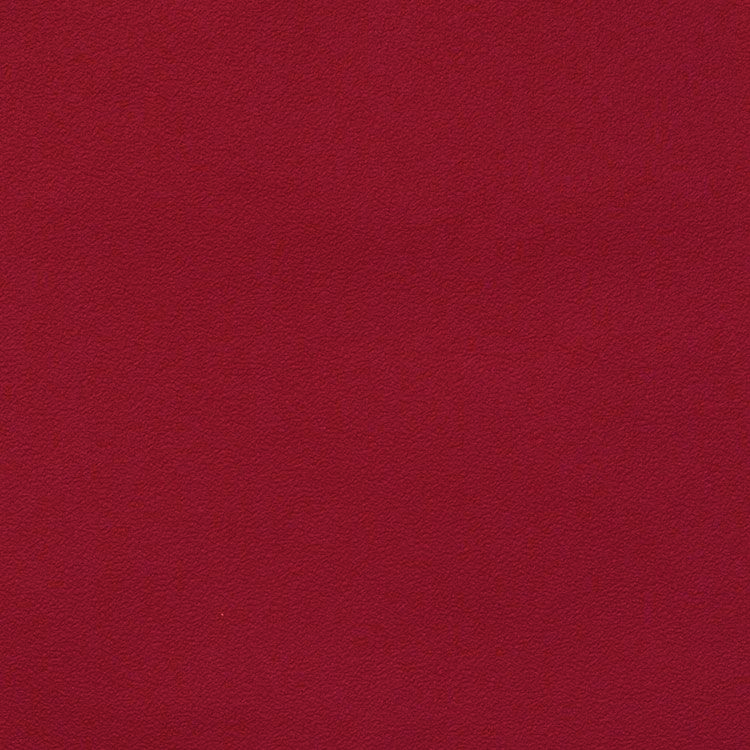 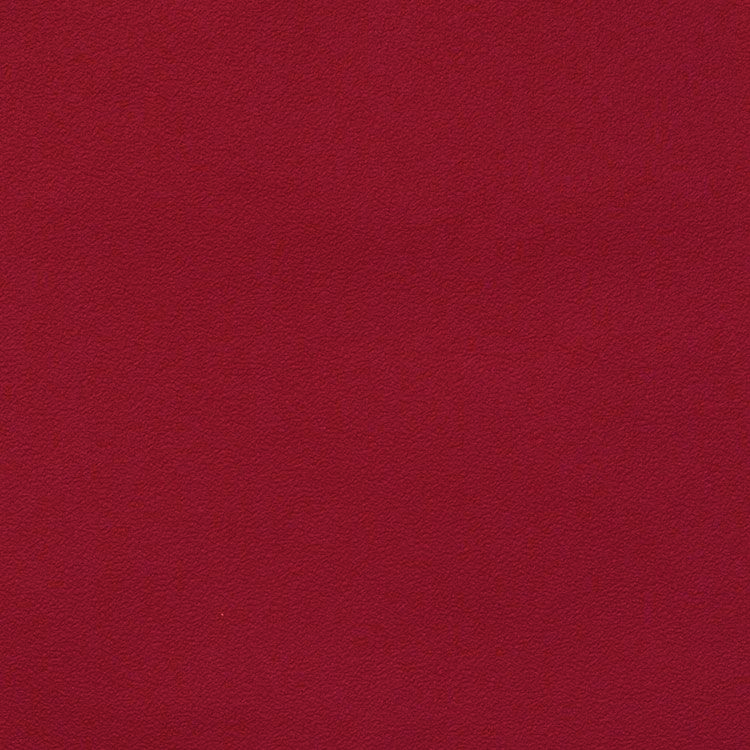 ブルゴーニュ・シャルドネ・レ・ドレソル・ロミュアルド・ヴァロ
ブルゴーニュ・シャルドネ・レ・ドレソル・ロミュアルド・ヴァロ
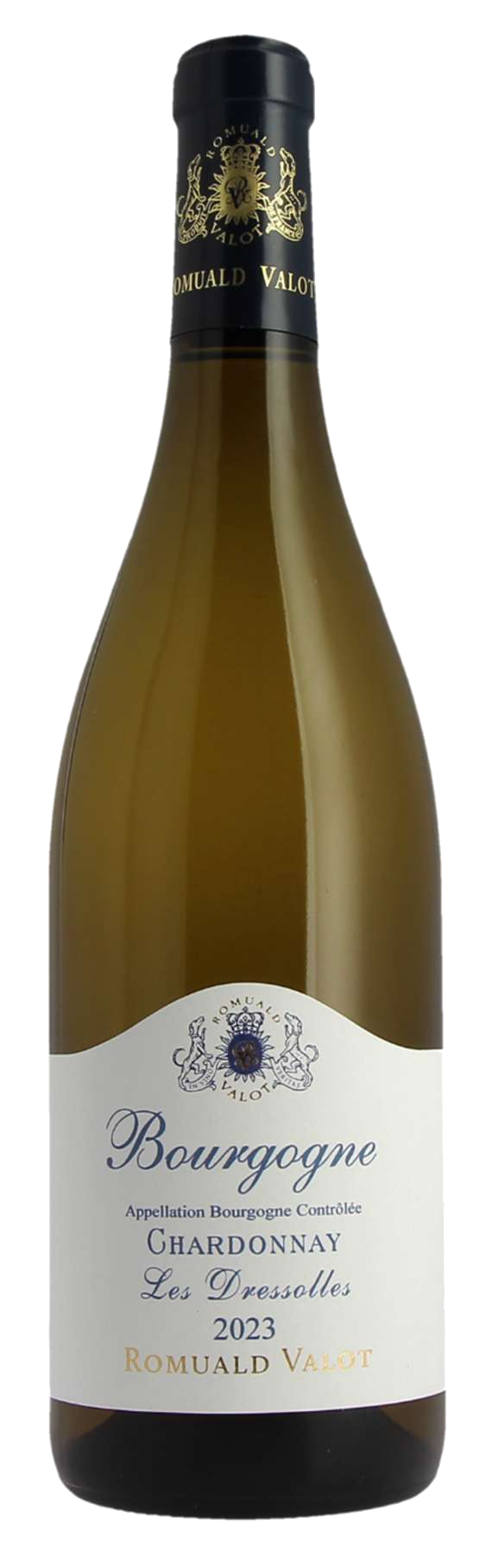 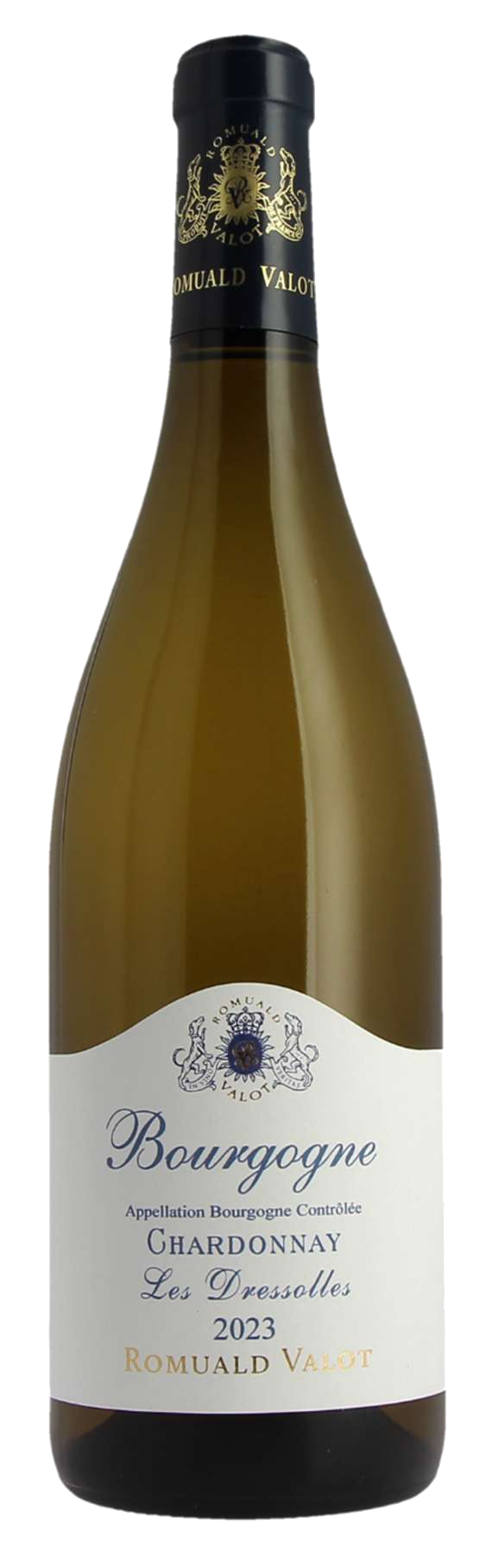 ムルソーの常識を塗り替える白ワイン
ムルソーの常識を塗り替える白ワイン
原産国：フランス/ブルゴーニュ
生産者：アンドレ・ゴワショ
品種　：シャルドネ
味わい：白・辛口・フルボディ
原産国：フランス/ブルゴーニュ
生産者：アンドレ・ゴワショ
品種　：シャルドネ
味わい：白・辛口・フルボディ
8,360
円 (税込)
希望小売価格
価格
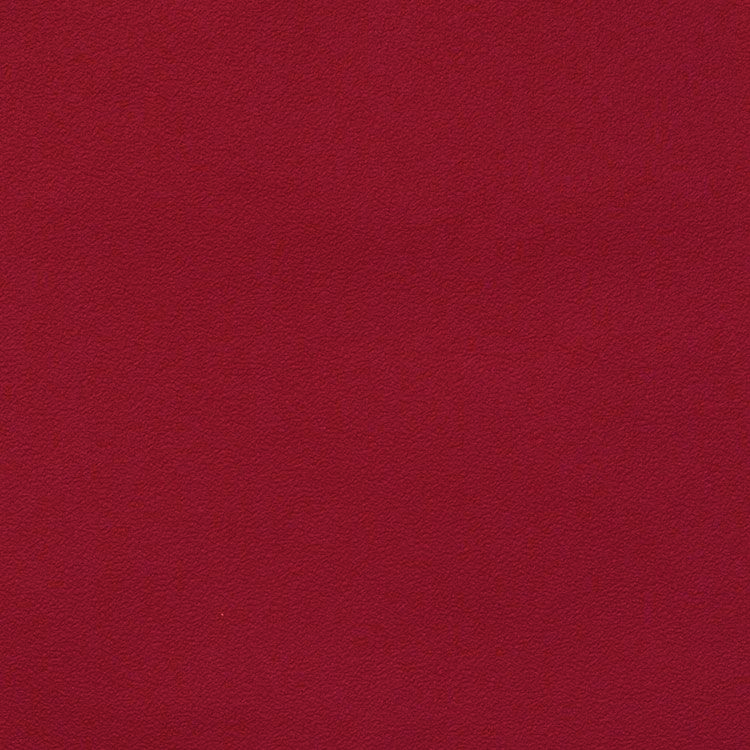 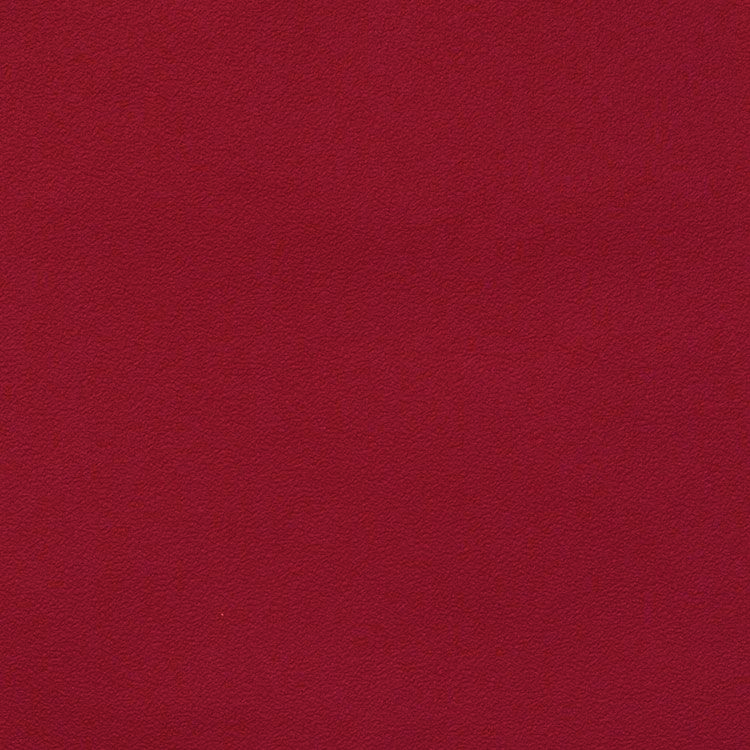 ブルゴーニュ・シャルドネ・レ・ドレソル・ロミュアルド・ヴァロ
ブルゴーニュ・シャルドネ・レ・ドレソル・ロミュアルド・ヴァロ
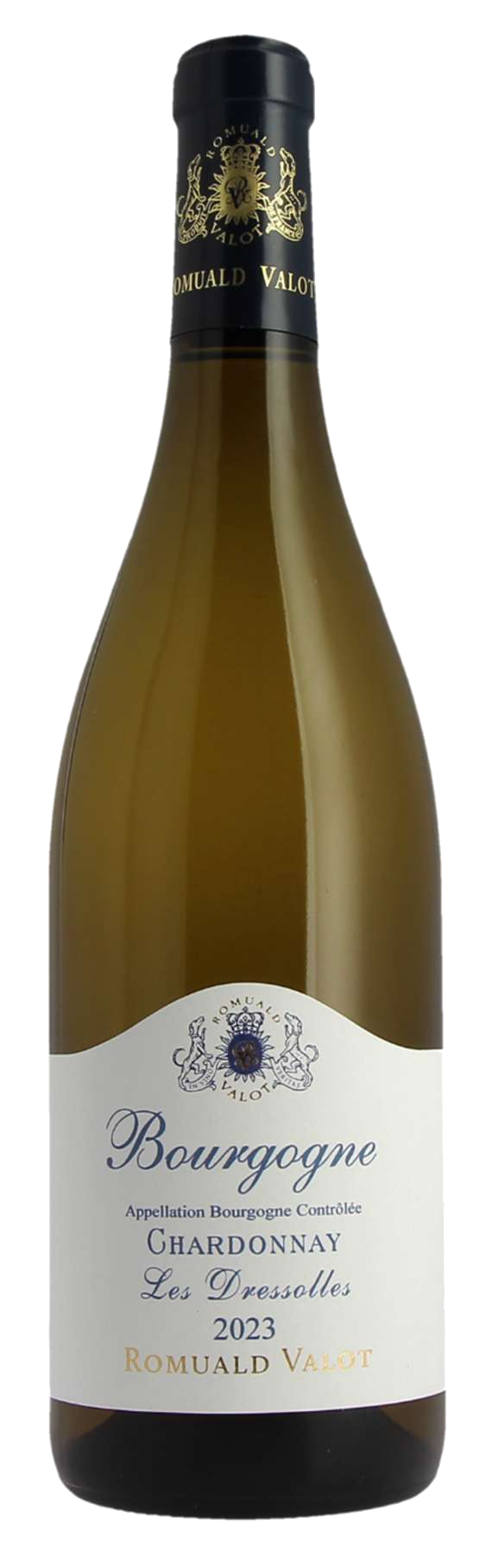 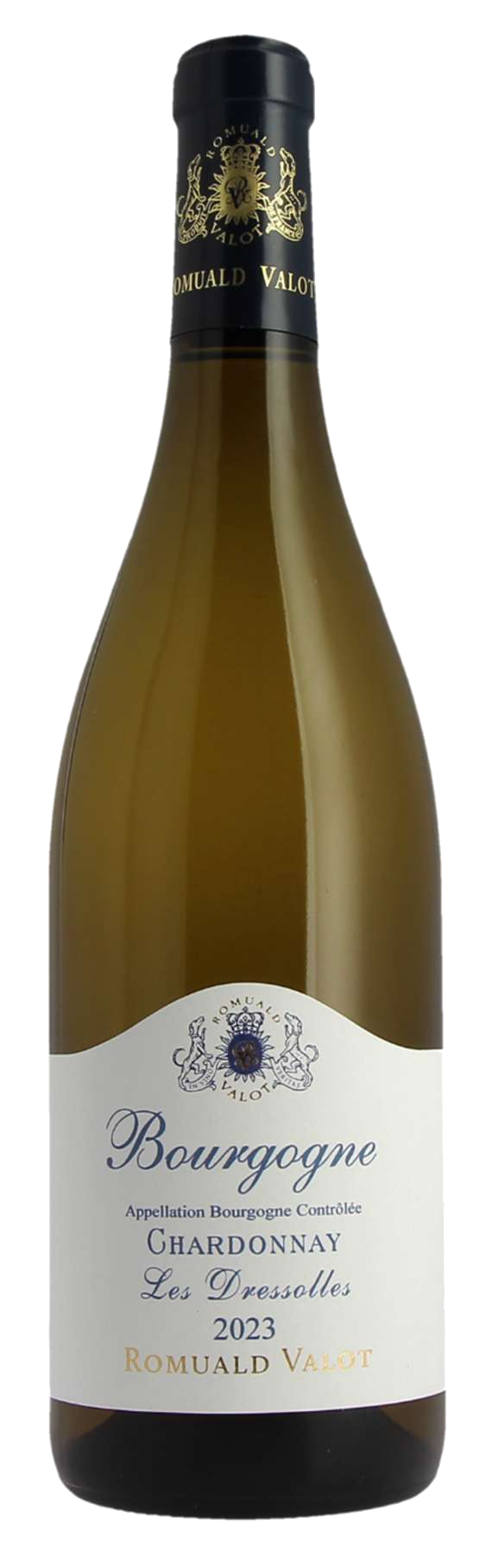 ムルソーの常識を塗り替える白ワイン
ムルソーの常識を塗り替える白ワイン
原産国：フランス/ブルゴーニュ
生産者：アンドレ・ゴワショ
品種　：シャルドネ
味わい：白・辛口・フルボディ
原産国：フランス/ブルゴーニュ
生産者：アンドレ・ゴワショ
品種　：シャルドネ
味わい：白・辛口・フルボディ
希望
小売
\7,600 (税込 \8,360)
価格
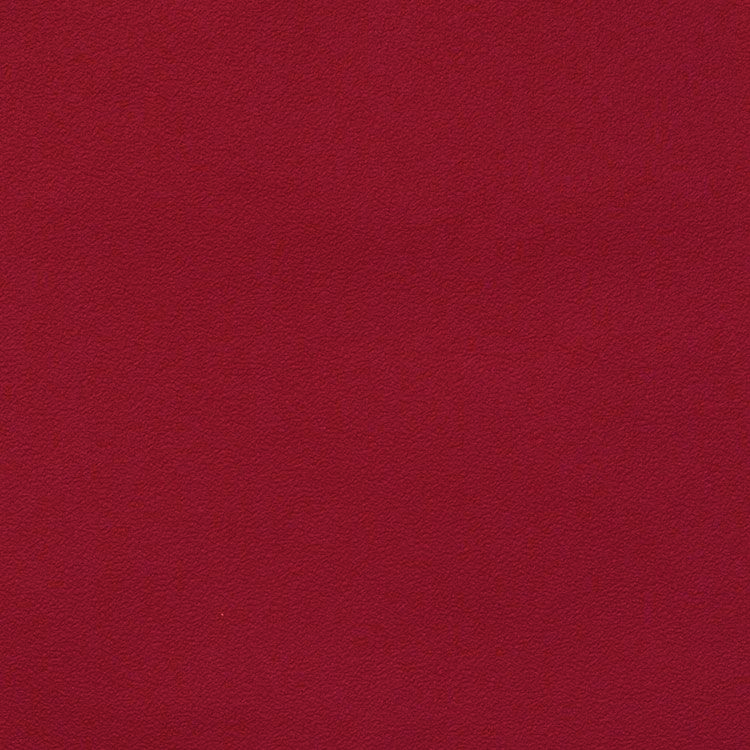 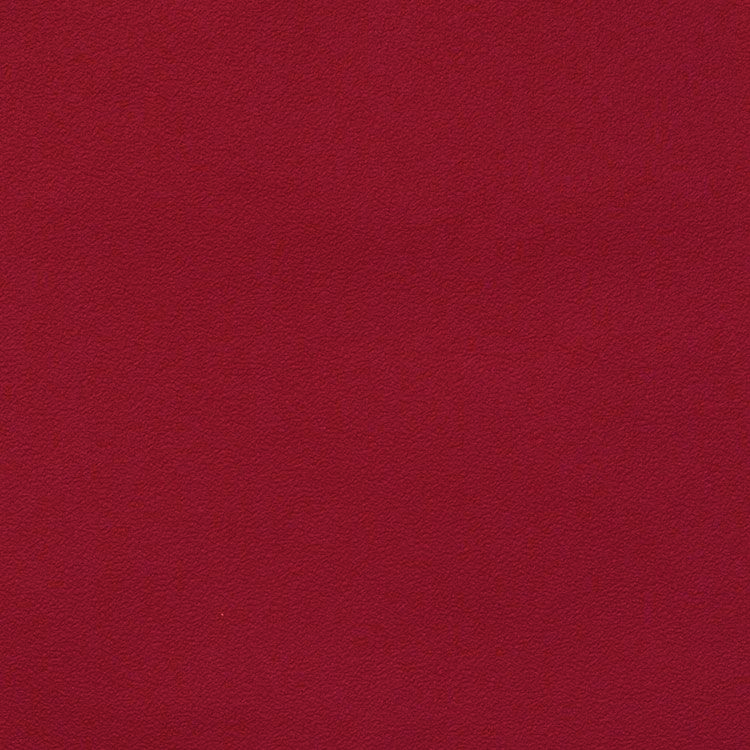 ブルゴーニュ・シャルドネ・レ・ドレソル・ロミュアルド・ヴァロ
ブルゴーニュ・シャルドネ・レ・ドレソル・ロミュアルド・ヴァロ
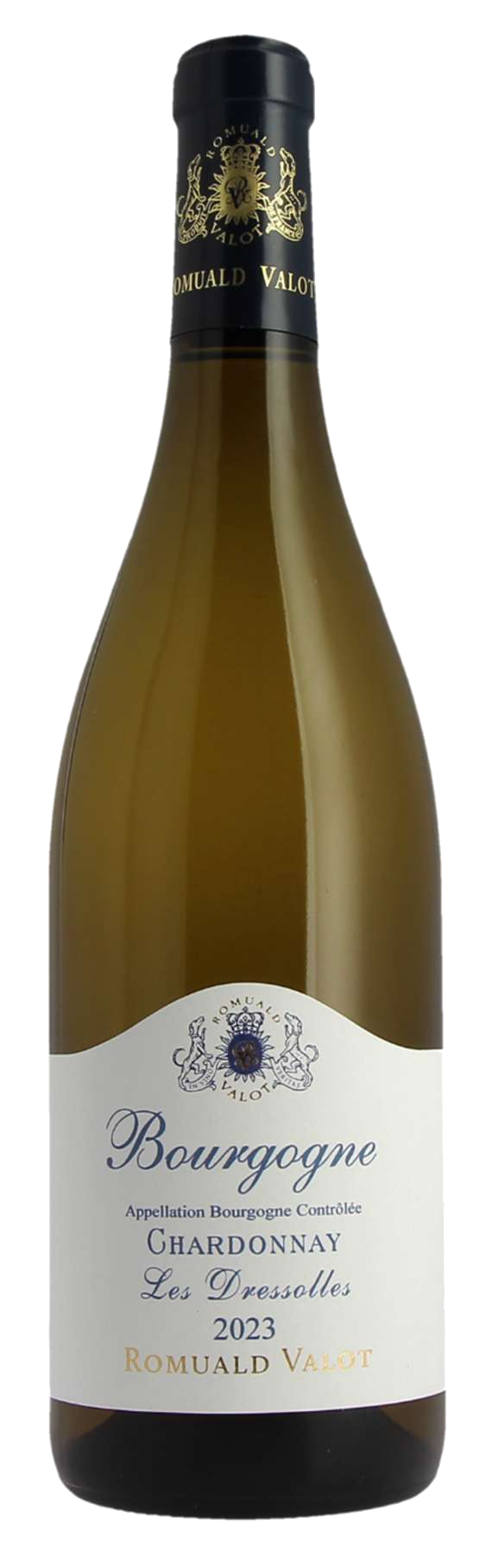 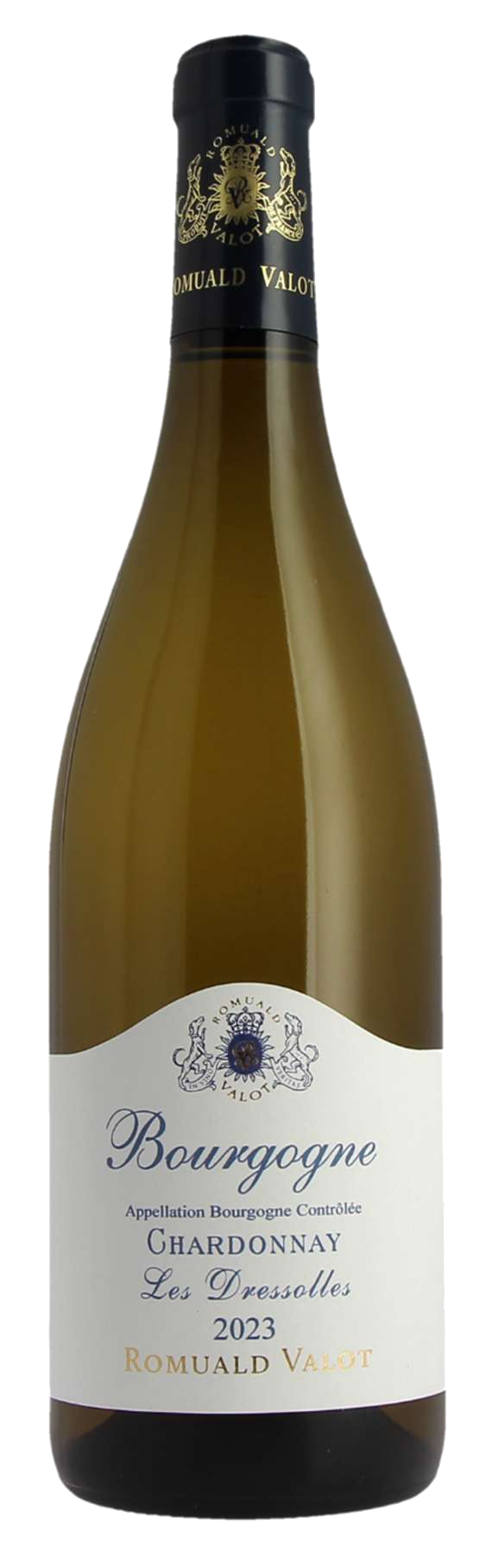 ムルソーの常識を塗り替える白ワイン
ムルソーの常識を塗り替える白ワイン
ムルソー村にある0.6haの畑から造られるブルゴーニュ・シャルドネ(ムルソーには一部、他所から土を搬入した場所がありムルソーを名乗れない)。土壌は主に粘土質で少量の石灰岩が混ざっている。発酵はステンレスタンクにて行い、熟成はオーク樽60%(内・新樽30%)とステンレスタンク40%。伝統的ムルソーにも引けを取らない力強い味わい。
ムルソー村にある0.6haの畑から造られるブルゴーニュ・シャルドネ(ムルソーには一部、他所から土を搬入した場所がありムルソーを名乗れない)。土壌は主に粘土質で少量の石灰岩が混ざっている。発酵はステンレスタンクにて行い、熟成はオーク樽60%(内・新樽30%)とステンレスタンク40%。伝統的ムルソーにも引けを取らない力強い味わい。
原産国：フランス/ブルゴーニュ
生産者：アンドレ・ゴワショ
品種　：シャルドネ
味わい：白・辛口・フルボディ
原産国：フランス/ブルゴーニュ
生産者：アンドレ・ゴワショ
品種　：シャルドネ
味わい：白・辛口・フルボディ
\7,600 (税込 \8,360)
希望
小売
価格